Project: IEEE P802.15 Working Group for Wireless Personal Area Networks (WPANs)
Submission Title: Electric Kickscooter Using Transparent Display based Signage for accident preventing 
Date Submitted: November 2019	
Source: Jaesang Cha, Gooman Park, Taeho Kim, Jungdo Han, Seungkyun Kim (SNUST), Hyoungkyu Song, Jaehyun Roh (Sejong Univ.), Jihye Jeon (STans. lnc.), Timur Khudaybergenov (SNUST), Sooyoung Chang (SYCA), Minwoo Lee (SNUST)
Address: Contact Information: +82-2-970-6431, FAX: +82-2-970-6123, E-Mail: chajs@seoultech.ac.kr 
Re:
Abstract: This documents introduce the V2X CamCom Link design consideration for VAT. This proposed Electric kickscooter Using Transparent Display based 3D Signage. The proposed VAT solution can be used in the application services like ITS, ADAS, etc. on road condition, LED IT, Digital Signage with connected information services etc.
Purpose: To provided concept models of  light communication based on transparent display CamCom link for Vehicular Assistant Technology (VAT) Interest Group 	
Notice:	This document has been prepared to assist the IEEE P802.15.  It is offered as a basis for discussion and is not binding on the contributing individual(s) or organization(s). The material in this document is subject to change in form and content after further study. The contributor(s) reserve(s) the right to add, amend or withdraw material contained herein.
Release: The contributor acknowledges and accepts that this contribution becomes the property of IEEE and may be made publicly available by P802.15.
Slide 1
Contents
Needs for Electric Kickscooter to prevent Accidents in Apartment 

Electric Kickscooter Using Transparent Display based Signage for accident preventing 

Conclusion
Slide 2
Needs for Electric Kickscooter to Prevent Accidents in Apartment
Needs
There are many car in underground parking lot in an apartment complex, but driver cannot see the outside of parking lot.
In front of underground parking lot, many residents use electric kickscooter to go out from apartment.
Driver can have a car accident with resident who suddenly run electric kickscooter with high speed, so warning notice is required. 
Basic Concept
Uses electric kickscooter transparent display and camera to provide image specific information of parking lot’s outside to car driver
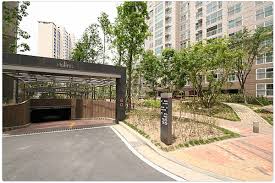 < Parking lot of apartment>
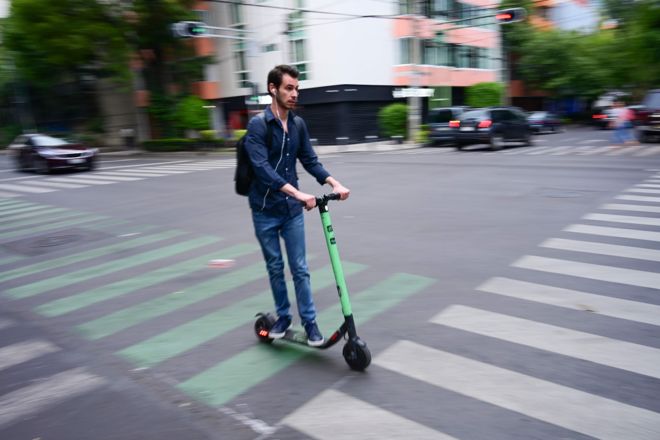 < Onroad electric kickscooter>
Slide 3
Electric Kickscooter Using Transparent Display based Signage for accident preventing
Electric Kickscooter Using Transparent Display based Signage for accident preventing 
Tx : Transparent Windshield Signage
Rx : CCTV Camera
Modulations : 
For  Transparent Display : Color Code
For CCTV Camera : VPPM, Offset-VPWM, Multilevel PPM, DSSS SIK 
Data Rate : 1K ~ 1Mb/s
Supported LoS(Line of Sight)
Available Distance : 2m ~ 50m
When Camera recognize the location of electric kick board then send warning massage to car nearby parking lot’s entrance.
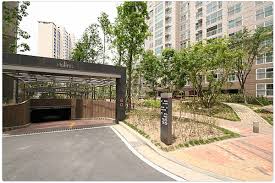 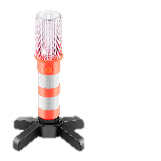 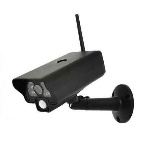 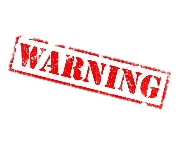 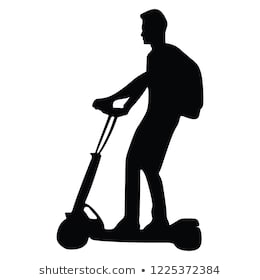 Tx
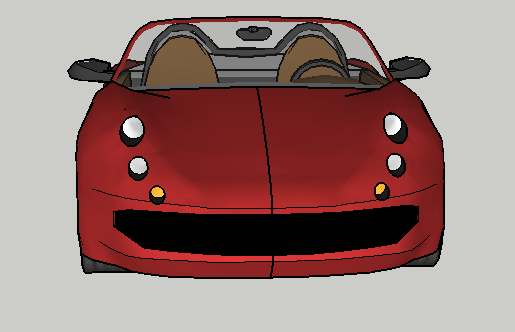 <  Electric Kickscooter  with signage>
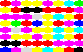 Slide 4
Conclusion
Proposed the Electric Kickscooter Using Transparent Display based Signage for accident preventing 

Uses Signage and Transparent Display for Electric Kickscooter to Prevent Car Accident in Apartment

Warn Driver to Slow Down in Apartment
Slide 5